Acceleration Strategies: Integrating Career Pathways and Career Awareness into Bootcamps and Other Short-Term Trainings
Acceleration Strategies: Integrating Career Pathways and Career Awareness into Bootcamps and other Short-Term Trainings
Facilitator
Tom Hooper, Associate Vice President, Jobs for the Future 
Featured Grantees
Suffolk County Community College
LaGuardia Community College
Career Pathway Model
Non-incumbent enter (75%)
Incumbent enter (25%)
Low-skill Workforce
Intake, Orient, Assess
Credit train
Boot camp
NC train
AM boot
camp
NC AM
Credit MFT
C1
C4
C7
Cyber boot camp
NC Cyber-security
Credit Cyber-security
C5
C8
C2
HIT boot camp
NC HIT
Credit HIT
C3
C6
C9
Paid Work Experiences
Higher-skill Workforce, Employment, Earnings
[Speaker Notes: The model we proposed builds on existing training strengths to serve a highly multi-sector regional STEM industry base. It describes three career pathways and levels of training intensity. Movement in and out of training and the workforce iteratively over time leads to progressively higher skill and earnings.]
Bootcamp Experiences
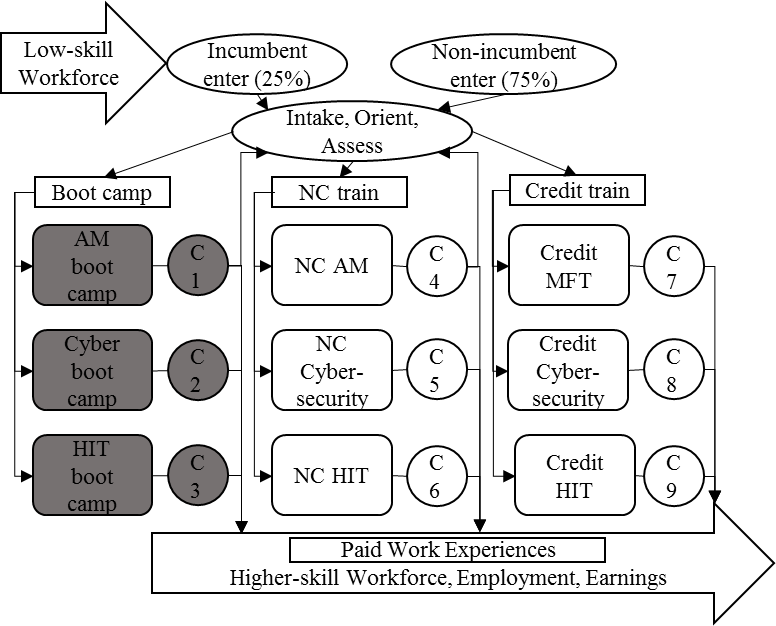 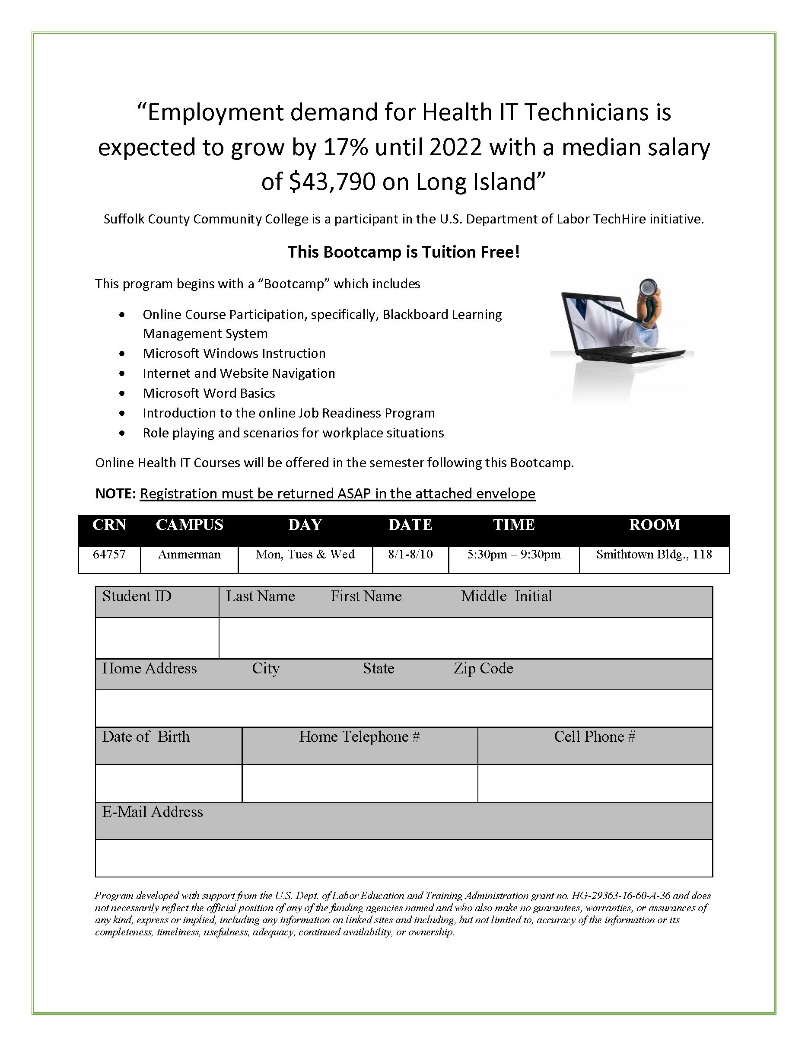 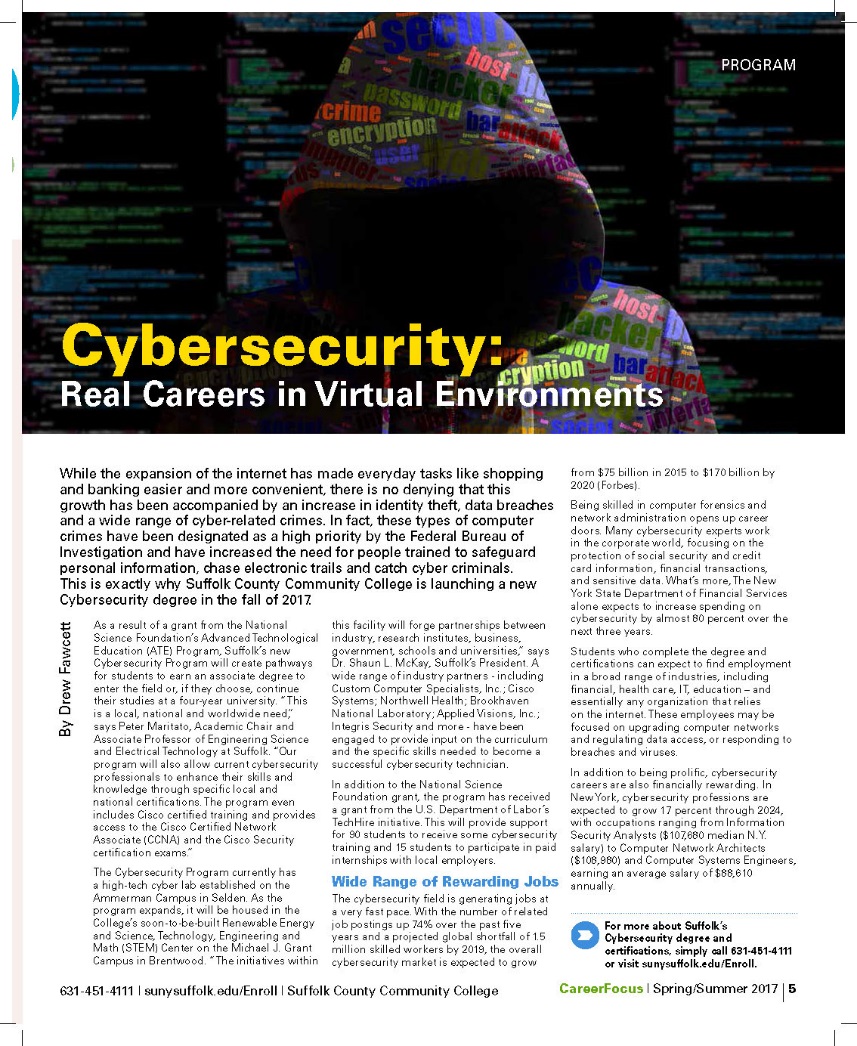 [Speaker Notes: Why these industries chosen: Bootcamps build on existing, not-for-credit workforce training strengths, many resulting from prior grants including US DOL, NSF ATE, HHS ONC for HIT, and SUNY WDT and SUNY Career Services. NYS DOL data consistently flags these sectors for rapid growth of high-wage jobs.]
Bootcamp Experiences
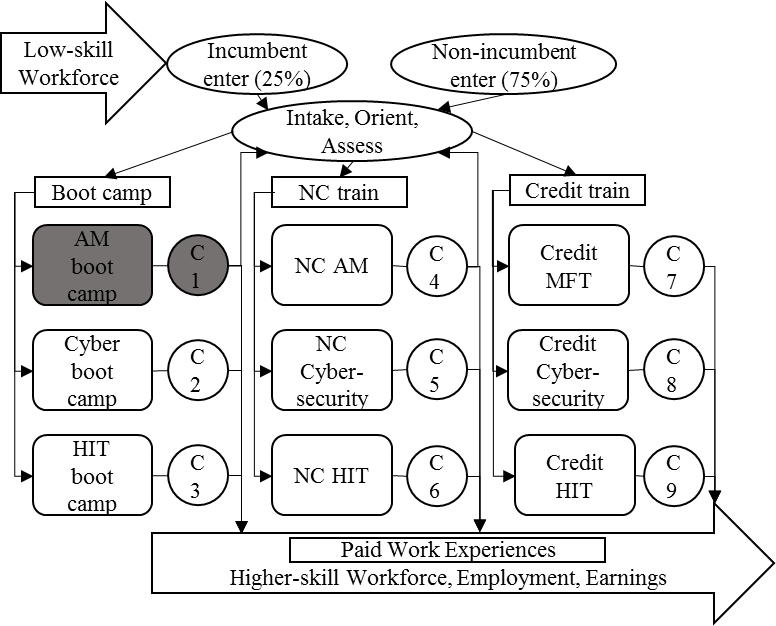 Advanced Manufacturing (Aerospace/Defense supply chain)
Introduces sector competencies
Tools, shop math, introduction to welding, CNC mill and lathe, soldering, AutoCAD, manufacturing processes, problem solving and team work
Intake interview
Mandatory job fair
Job coaching seminar
OSHA shop floor safety certification (10 hour)

Pharma- nutra- cosme- cueticals AM bootcamp being developed
Some different sector competencies: QA/QC, chemical safety
[Speaker Notes: Advanced Manufacturing bootcamps designed in collaboration with employer partners; need for sub-sectors becoming apparent: Aerospace/defense, pharmaceuticals. 
First enrolled in spring: 18 signed up, 14 showed, 12 completed
Second cohort began June 12 with 13 participants (of 16 enrolled)
mandatory job fair – 7 employers attended in spring
Next scheduled for end of July]
Bootcamp Experiences
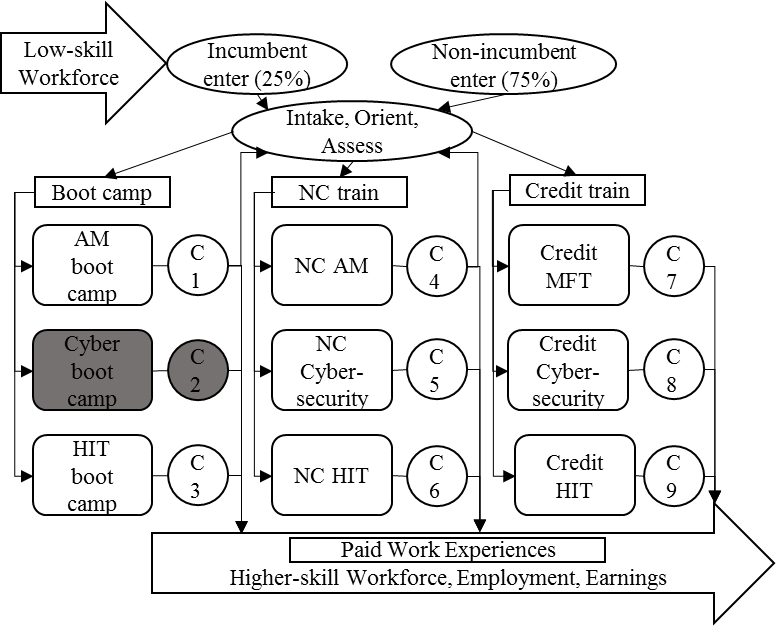 Cybersecurity
CompTIA A+, Network+ certifications
Cybersecurity competition awards?
[Speaker Notes: Staggered grant participant deliverable to align with the development of the programs. 
Employer comments regarding value of online cyber competition awards; 
Experience with online HIT course success rates and need to improve; 
Events and panels built on experience: NSF ATE DACUM process for cybersecurity]
Bootcamp Experiences
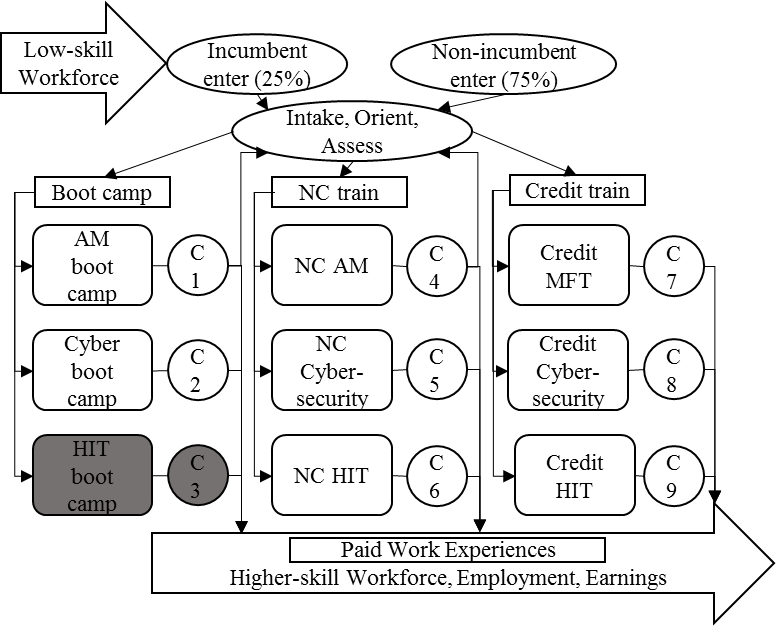 Cybersecurity
CompTIA A+, Network+ certifications
Cybersecurity competition awards?
HIT
Online course success camp – LMS, internet, computer skills, career coaching and soft skills
[Speaker Notes: Staggered grant participant deliverable to align with the development of the programs. 
Employer comments regarding value of online cyber competition awards; 
Experience with online HIT course success rates and need to improve; 
Events and panels built on experience: NSF ATE DACUM process for cybersecurity]
Bootcamp Experiences
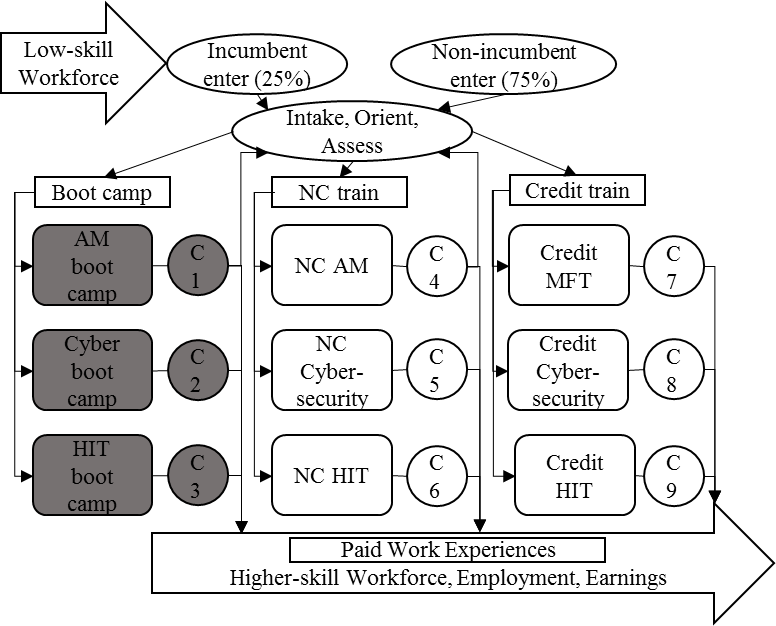 Cybersecurity
CompTIA A+, Network+ certifications
Cybersecurity competition awards?
HIT
Online course success camp – LMS, internet, computer skills, career coaching and soft skills
Cyber, HIT, and Advanced Manufacturing
Industry engaged through annual events, active advisory boards, classroom visits
Career coaching, soft skills, job fairs
[Speaker Notes: Staggered grant participant deliverable to align with the development of the programs. 
Employer comments regarding value of online cyber competition awards; 
Experience with online HIT course success rates and need to improve; 
Events and panels built on experience: NSF ATE DACUM process for cybersecurity]
Pathways to Careers
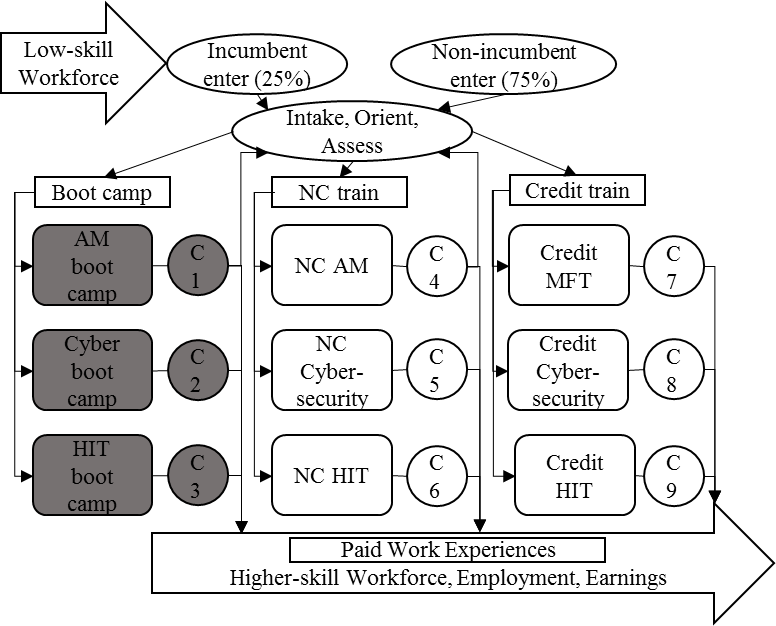 Bootcamps are the launch pad to long-term career building
[Speaker Notes: discuss your successes and challenges to date, why you chose these industries for bootcamps, and how you use the grant funded programs to build long-term capacity]
Pathways to Careers
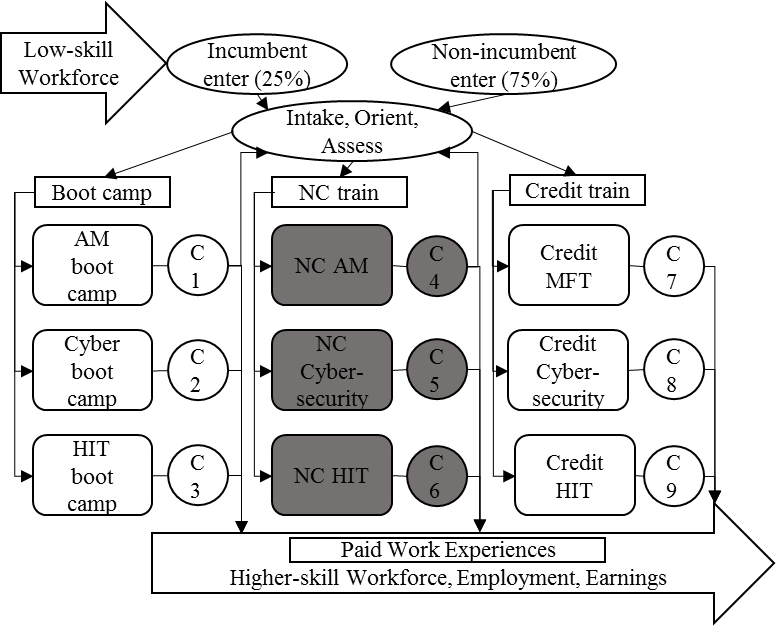 Bootcamps are the launch pad to long-term career building
Non-credit courses lead to stackable certifications
Advanced Manufacturing: CNC, Welding, IPC, QA/QC, Tool and Die
Cybersecurity: Cisco CCENT, CCNA (Routing & Switching; Security)
HIT: AHIMA RHIT
[Speaker Notes: discuss your successes and challenges to date, why you chose these industries for bootcamps, and how you use the grant funded programs to build long-term capacity]
Pathways to Careers
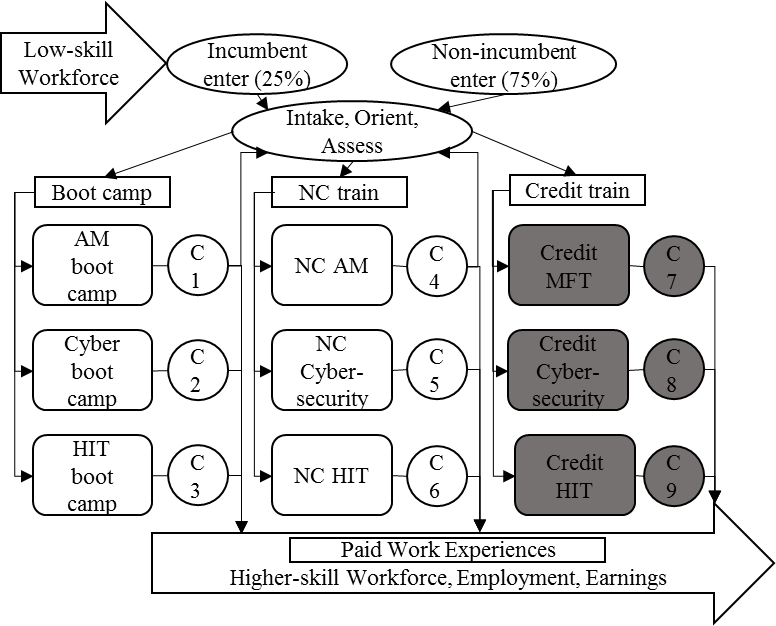 Bootcamps are the launch pad to long-term career building
Non-credit courses lead to stackable certifications
Advanced Manufacturing: CNC, Welding, IPC, QA/QC, Tool and Die
Cybersecurity: Cisco CCENT, CCNA (Routing & Switching; Security)
HIT: AHIMA RHIT
Possibility to matriculate to two-year degree
Getting credit for not-for-credit training
Existing pathways and ideas: CLEP, challenge, PLA portfolio, banked credits
[Speaker Notes: discuss your successes and challenges to date, why you chose these industries for bootcamps, and how you use the grant funded programs to build long-term capacity]
Pathways to Careers
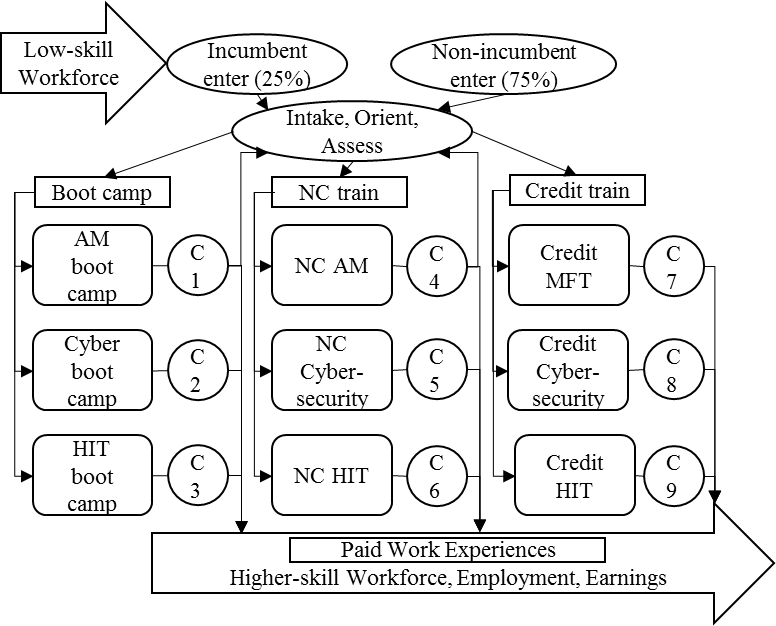 Bootcamps are the launch pad to long-term career building
Non-credit courses lead to stackable certifications
Advanced Manufacturing: CNC, Welding, IPC, QA/QC, Tool and Die
Cybersecurity: Cisco CCENT, CCNA (Routing & Switching; Security)
HIT: AHIMA RHIT
Possibility to matriculate to two-year degree
Getting credit for not-for-credit training
Existing pathways and ideas: CLEP, challenge, PLA portfolio, banked credits
Building and sustaining capacity to deliver workforce training
[Speaker Notes: discuss your successes and challenges to date, why you chose these industries for bootcamps, and how you use the grant funded programs to build long-term capacity; Life long learning model to continue to serve incumbent workers in need of advancement.]
TechIMPACT@ Laguardia Overview
Total number of students to be served: 425
Areas of training: web development, computer network support specialist
Continuing education program/non-credit
Target Population: Young Adults with barriers to education and employment 17-29 years old (325) and Incumbent workers (100)
Outcomes: 425 enrolled; 360 complete; 219  employed; 76 incumbent workers advance into new positions; targeting a median earnings $60,000 
Emphasis on populations that are underrepresented in tech – women and people of color
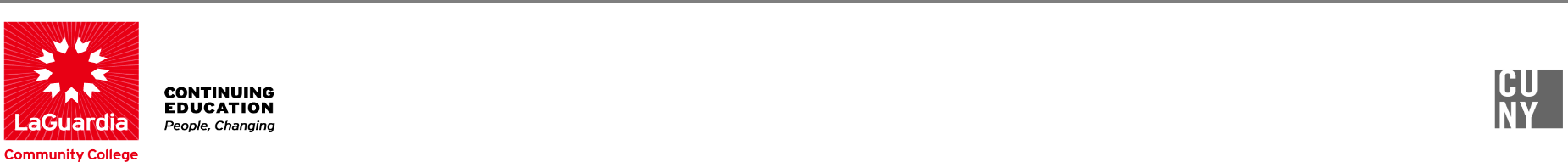 Partnership Model
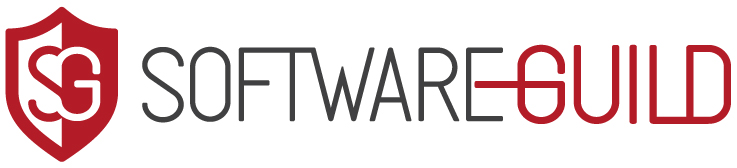 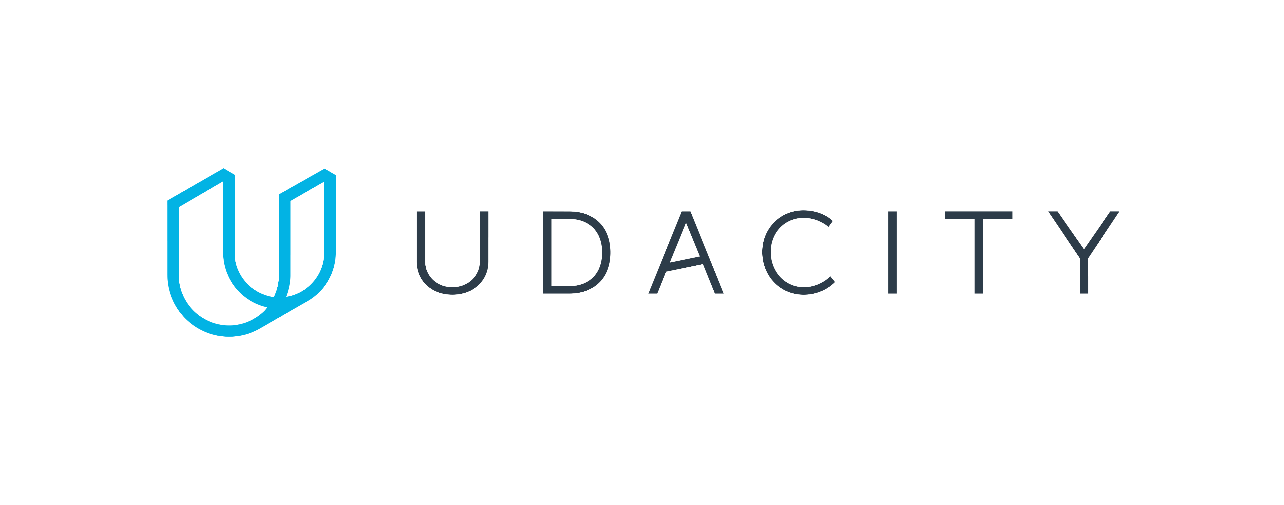 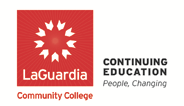 Career Development
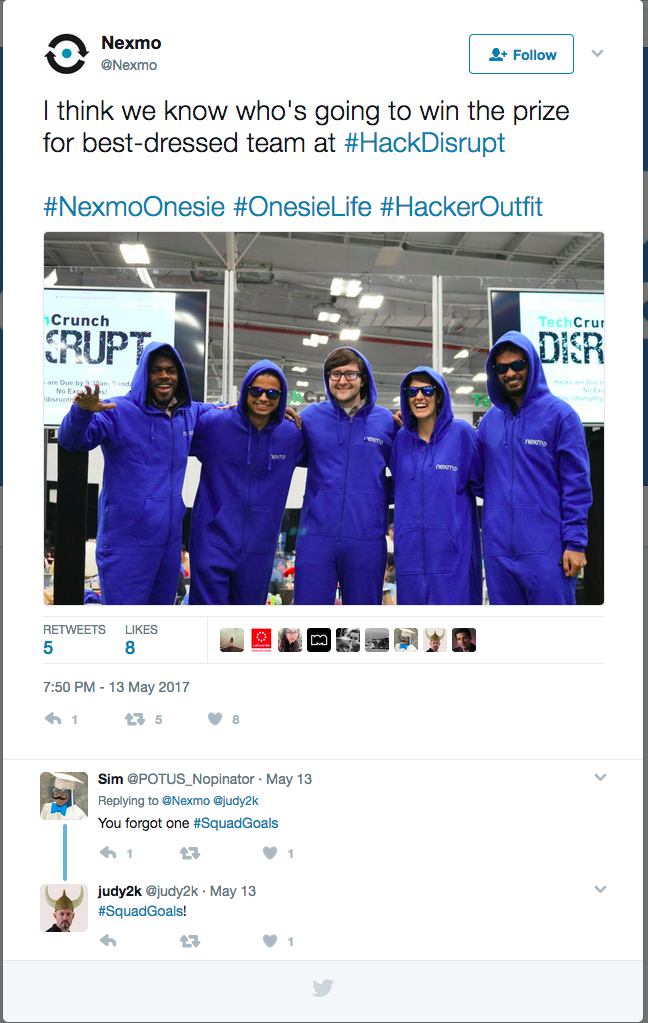 Vestibule – first 60 hours of class, 1 hour a day on career development;
Participation in hackathons, meetups
Multiple resources for students
Full-time career counselor/educational case manager
Provides resume and interview prep, career mapping
Training Partners – mentors, outcomes teams, coaches
LaGuardia’s Career Development Center
Uncubed
Sustainability
OpenCode Web Development Program
affordable bootcamp, offered part-time in the evenings
Website:  http://www.laguardia.edu/techimpact/
ACE to Credit
Process developed to move non-credit students into degree programs, MOU between non-credit and degree programs
Examples include computer support specialist, community health worker
OpenCode program designed in partnerships with faculty from New Media degree programs to ensure that the non-credit class is aligned with credit courses
Thank You!
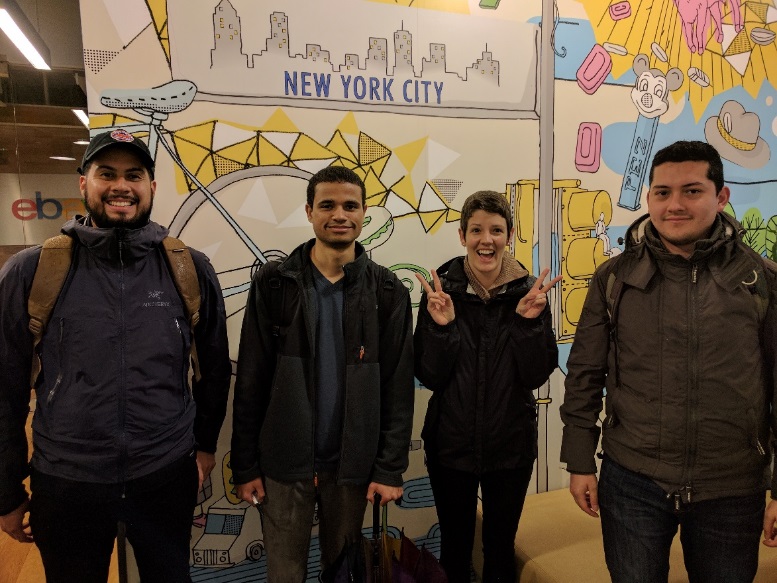 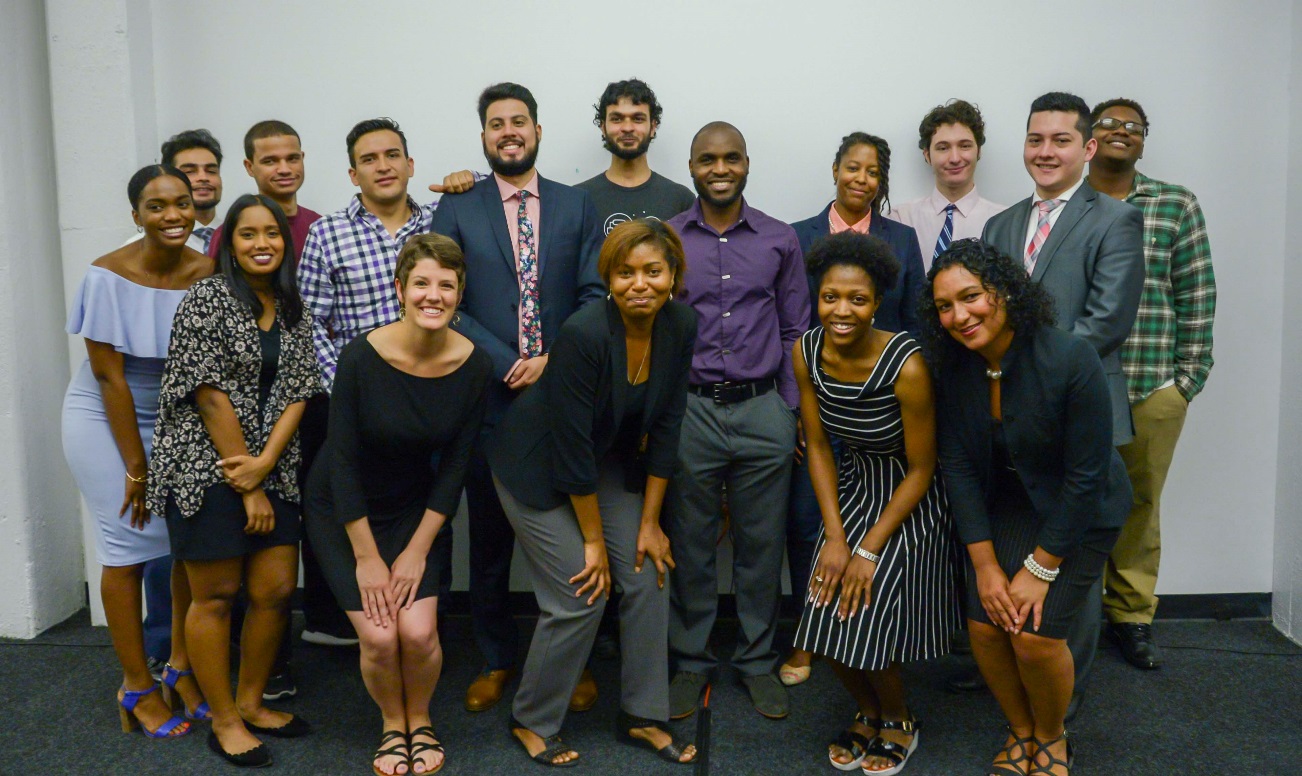 Michele Valdezmichelevaldez@lagcc.cuny.edu
http://www.laguardia.edu/techimpact/
718-482-5364
Thank you!